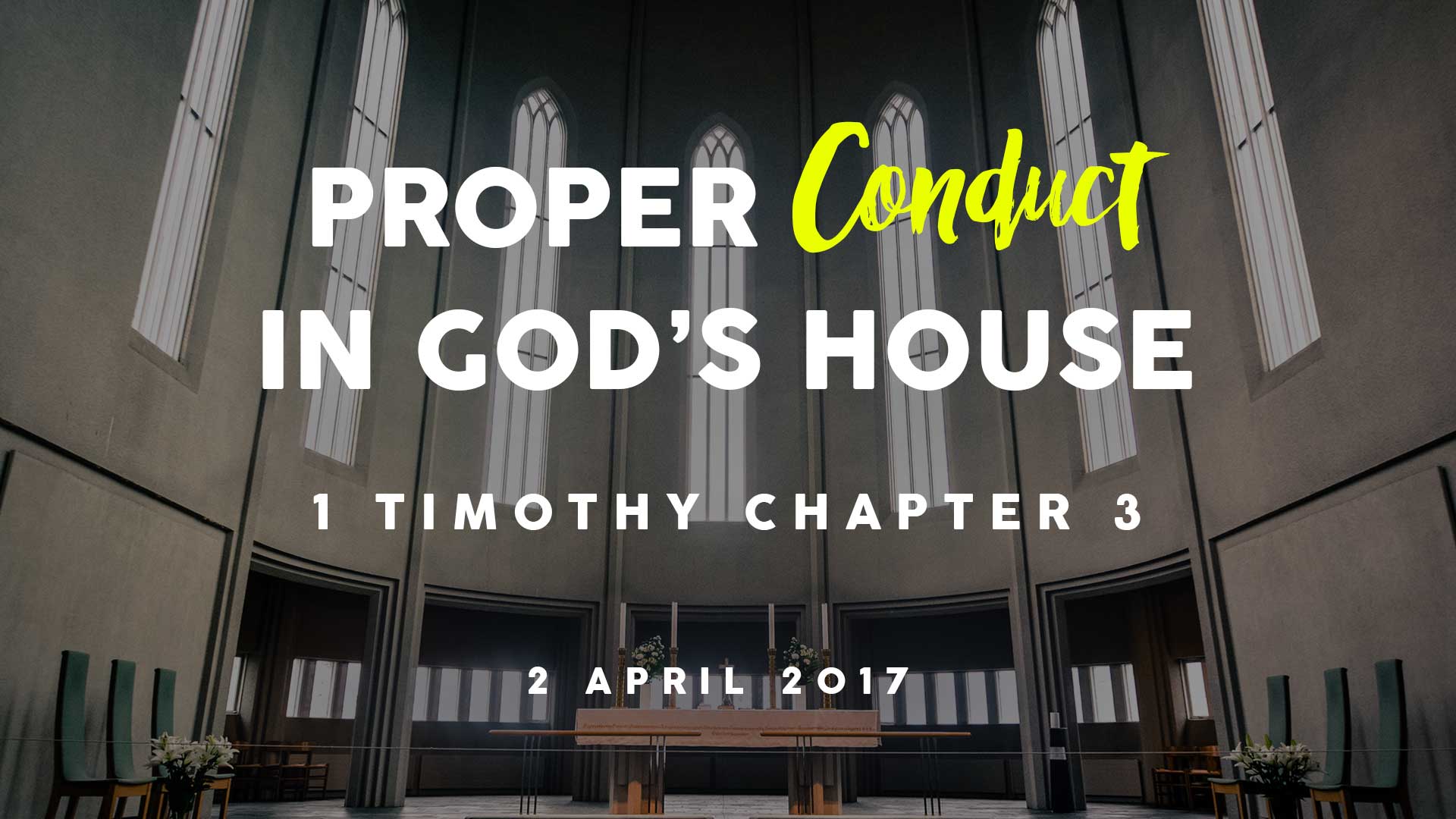 1 Timothy 3
Philippians 1:1  
Paul and Timothy, bondservants of Jesus Christ, To all the saints in Christ Jesus who are in Philippi, with the bishops and deacons:
Vs 1:  "position of a bishop"
Greek 'episkopē' means Overseer

The word 'episkopos'  is translated 'overseers' in 
Acts 20:28
Therefore take heed to yourselves and to all the flock, among which the Holy Spirit has made you overseers, to shepherd the church of God which He purchased with His own blood.
Bishop : Anyone Providing Spiritual Leadership

1 Timothy 3:1-7

Biblical Standards
Vs 8:  “deacons"

'deacons' was used primarily for those who served in administrative or organizational areas. 

Some who were deacons also served in spiritual ministry.
Deacon : Anyone Who Serves

1 Timothy 3:8-13

Biblical Standards
Proper Conduct in God’s House

1 Timothy 3:14-15